Curve-Fitting Reserves
Zachary Charles Ahearn and Kieran Lee
1
Used to pay off future claims
Estimates
Will be paid out over multiple years
Re-estimated Every Year
Reserves
Methods
Development Method
Cape Cod Method
2
Development method
Link Ratios
Loss Development Factor
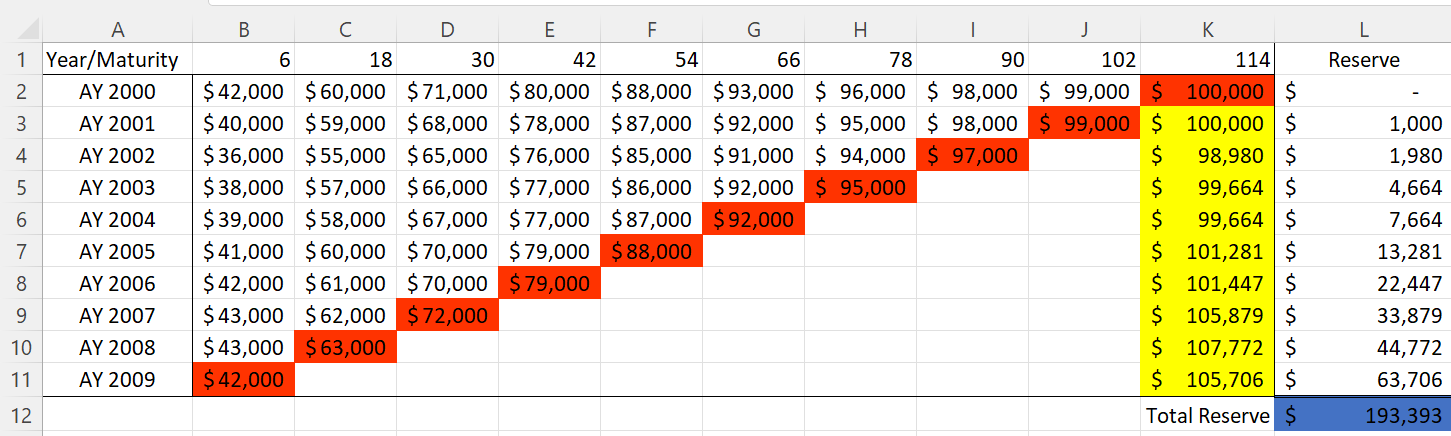 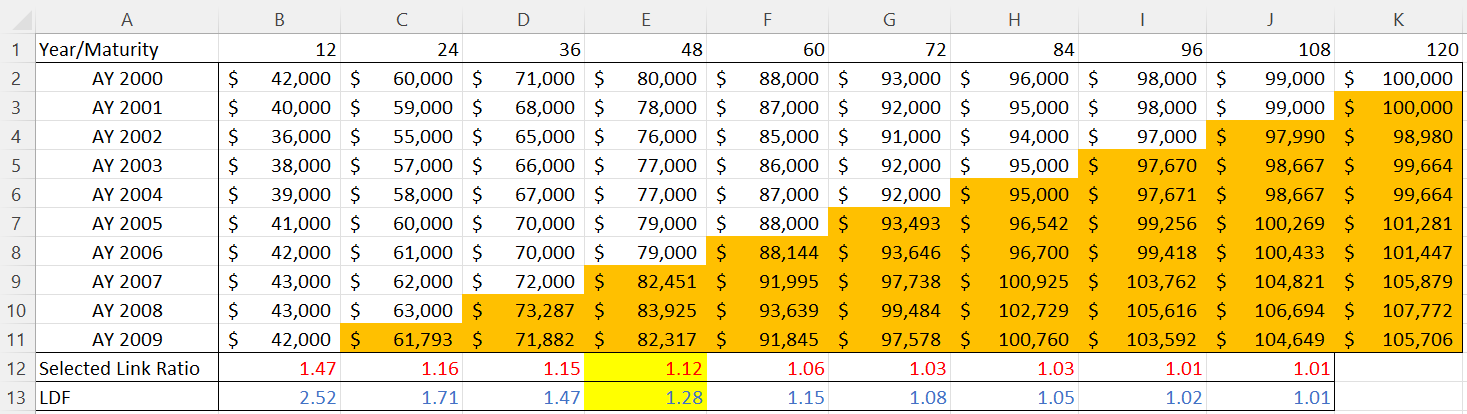 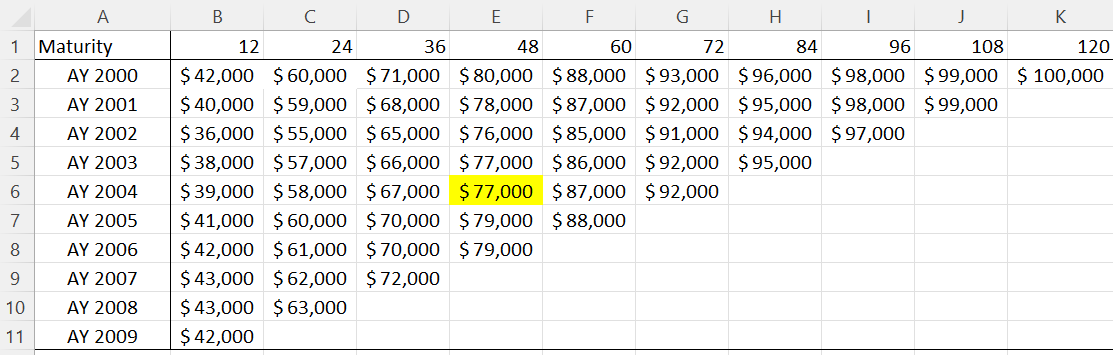 3
Cape cod Method
= 80%
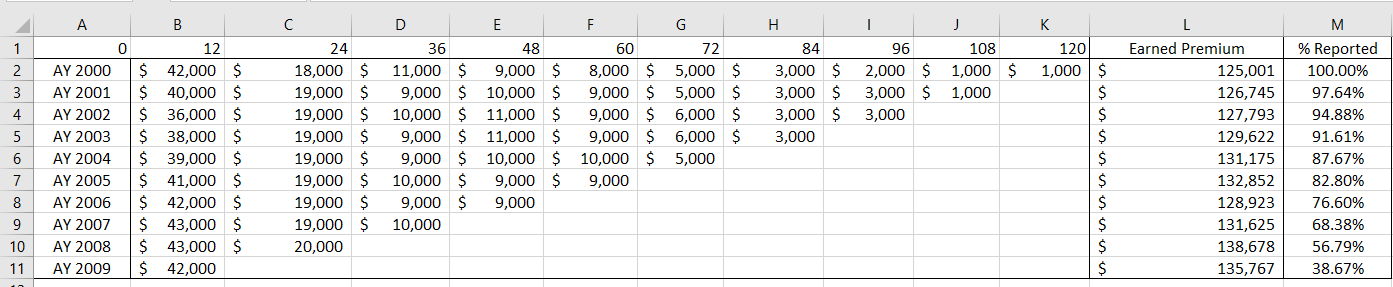 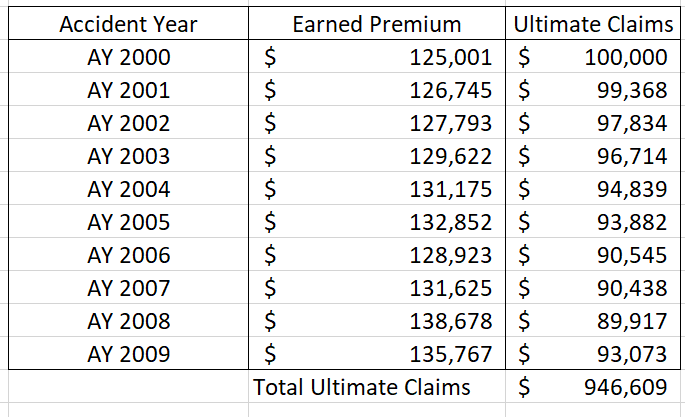 4
Total Reserve= $274,432
Shortcomings
Interpolation
Discrete Data Points

Lack of Variance
Parameter/Process Variance
5
Distributions
6
Maximum Likelihood Estimate
7
MLE continued
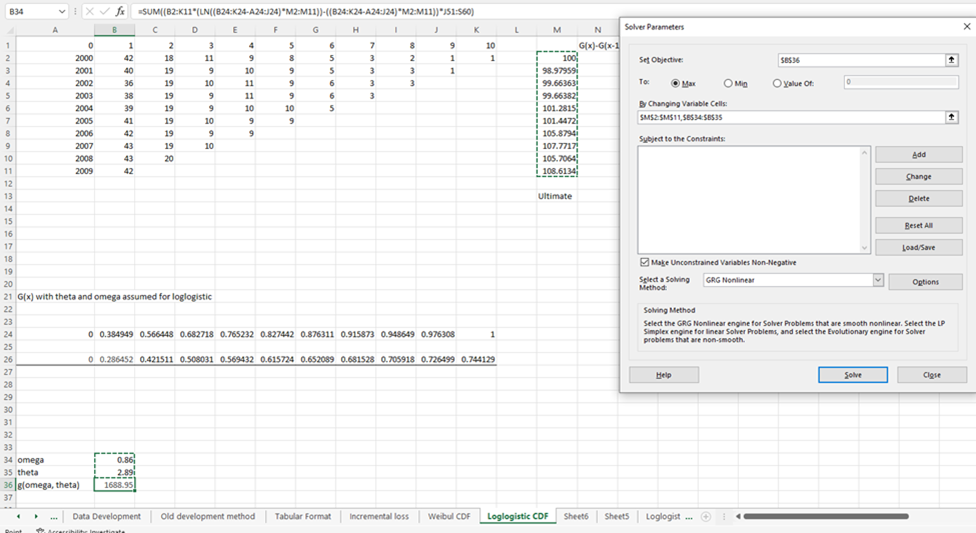 8
Process Variance
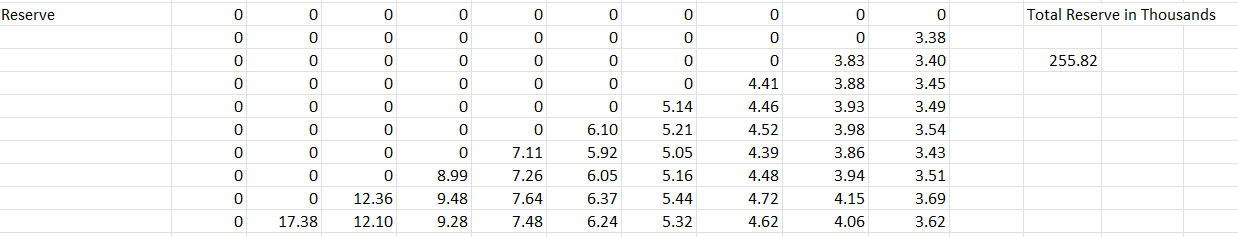 9
[Speaker Notes: Make 10 bigger]
Parameter
Covariance Matrix
Information Matrix
10
Parameter variance continued
11
Total variance
Total variance = process variance + parameter variance
12